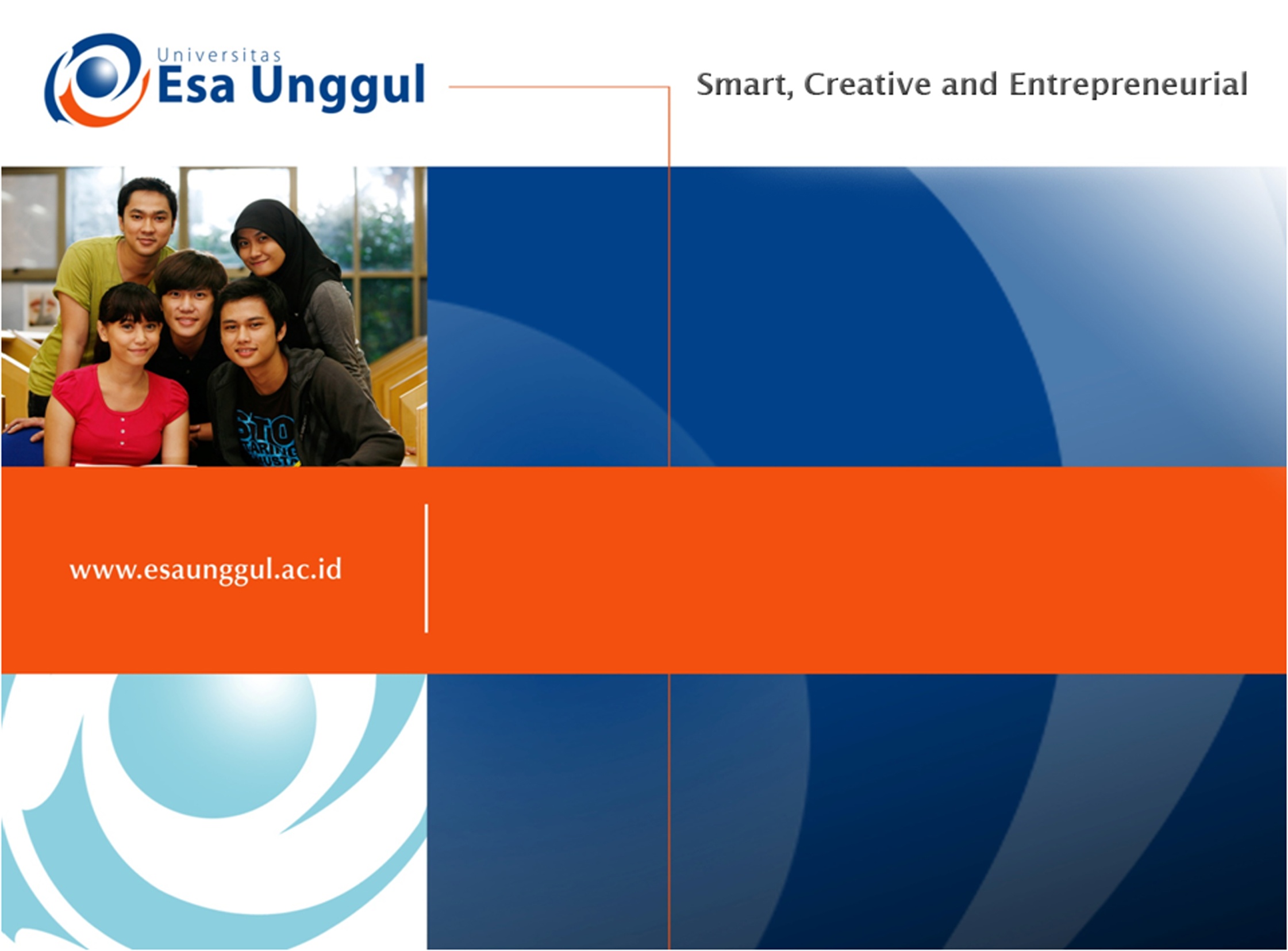 Euthanasia pada Hewan Percobaan
Febriana Dwi Wahyuni, M.Si.
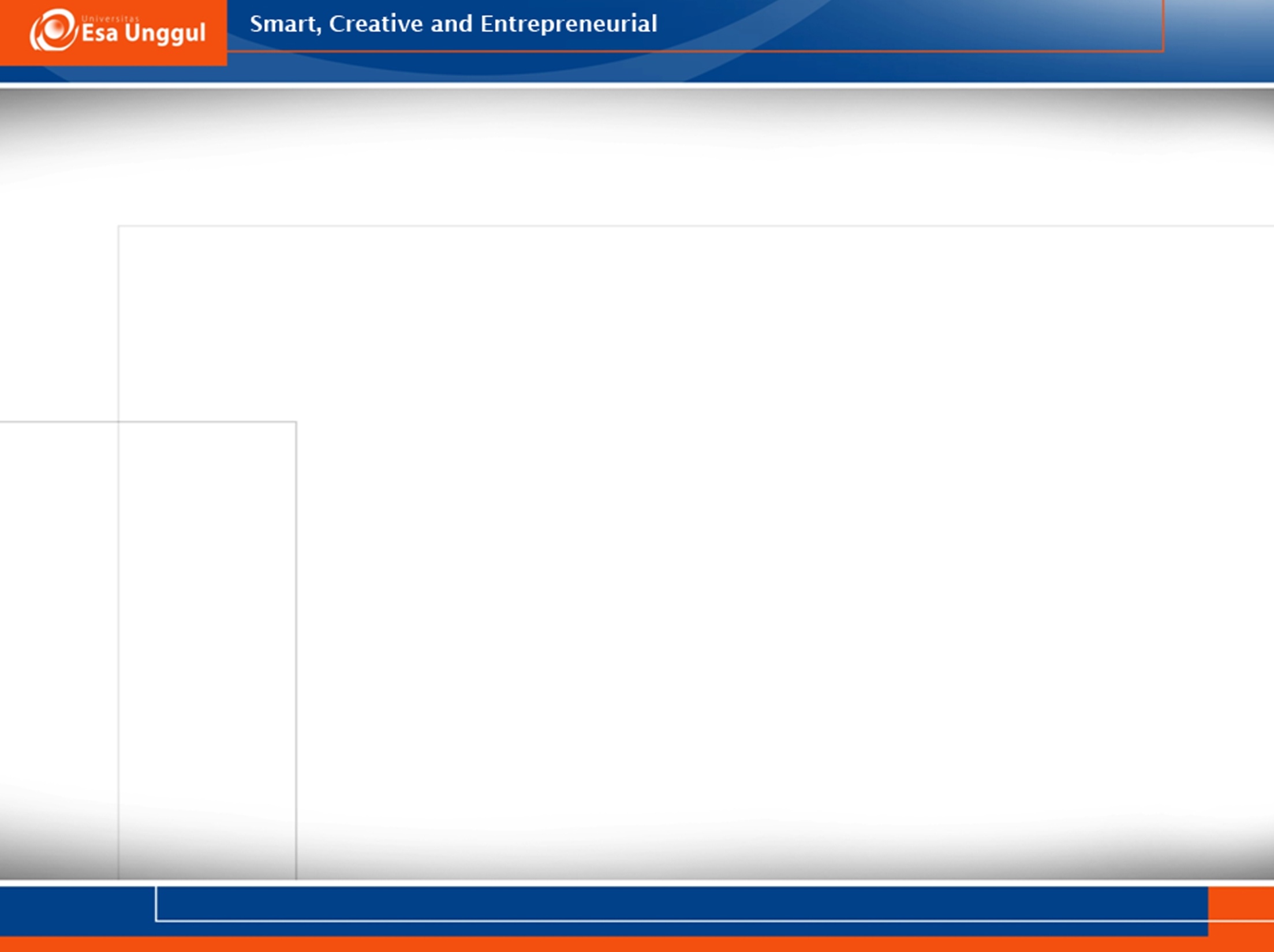 Kemampuan Akhir yang Diharapkan
Mahasiswa memahami cara melakukan euthanasia pada hewan uji dengan tepat dan benar sesuai dengan kode etik.
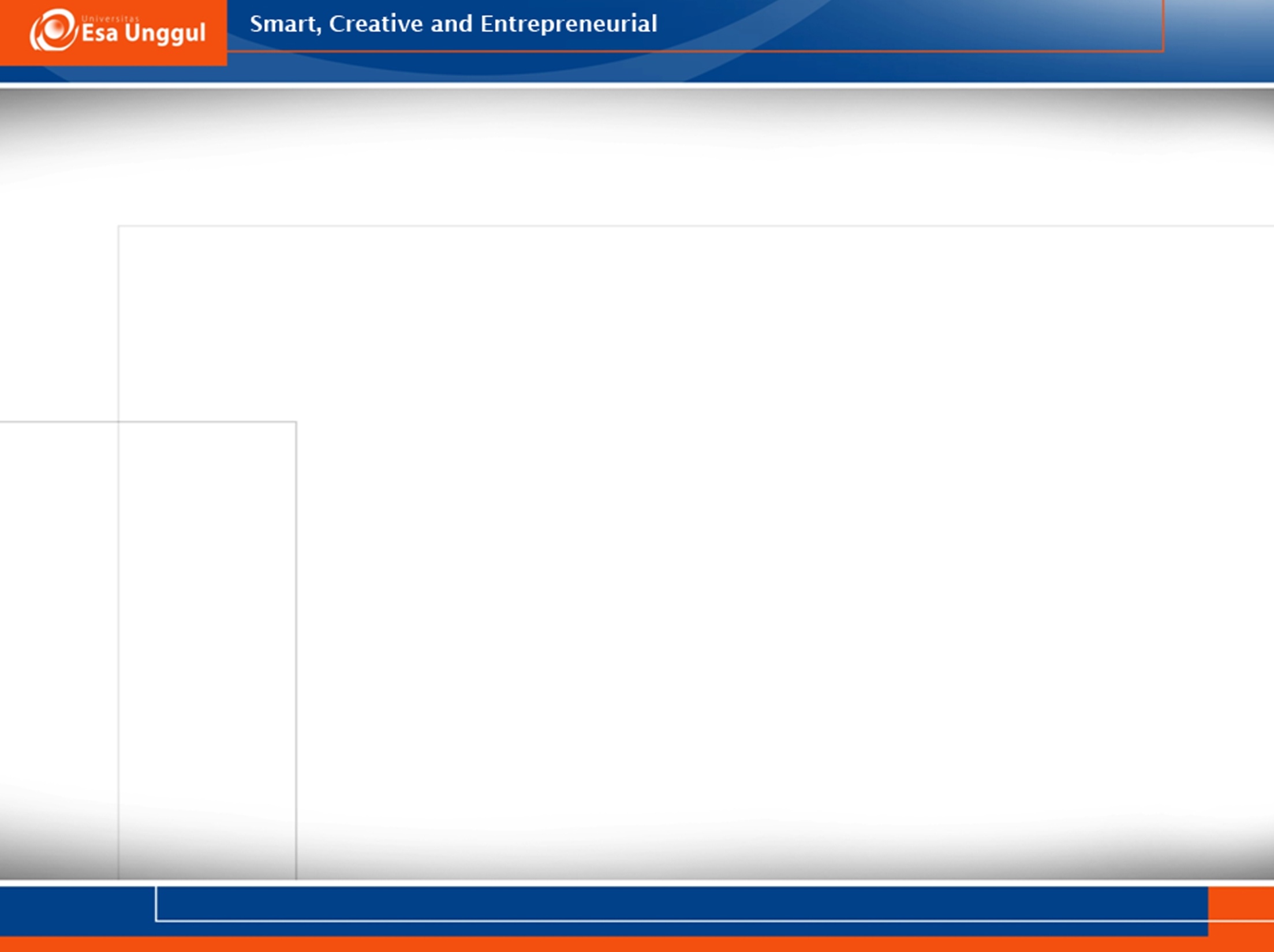 Istilah Euthanasia
Istilah Euthanasia secara etimologis, berasal dari kata Yunani yaitu eu dan thanatos yang berarti “mati yang baik” atau “mati dalam keadaan tenang atau senang”
Euthanasia dalam Oxford English Dictionary dirumuskan sebagai “kematian yang lembut dan nyaman, dilakukan terutama dalam kasus penyakit yang penuh penderitaan dan tak tersembuhkan”.
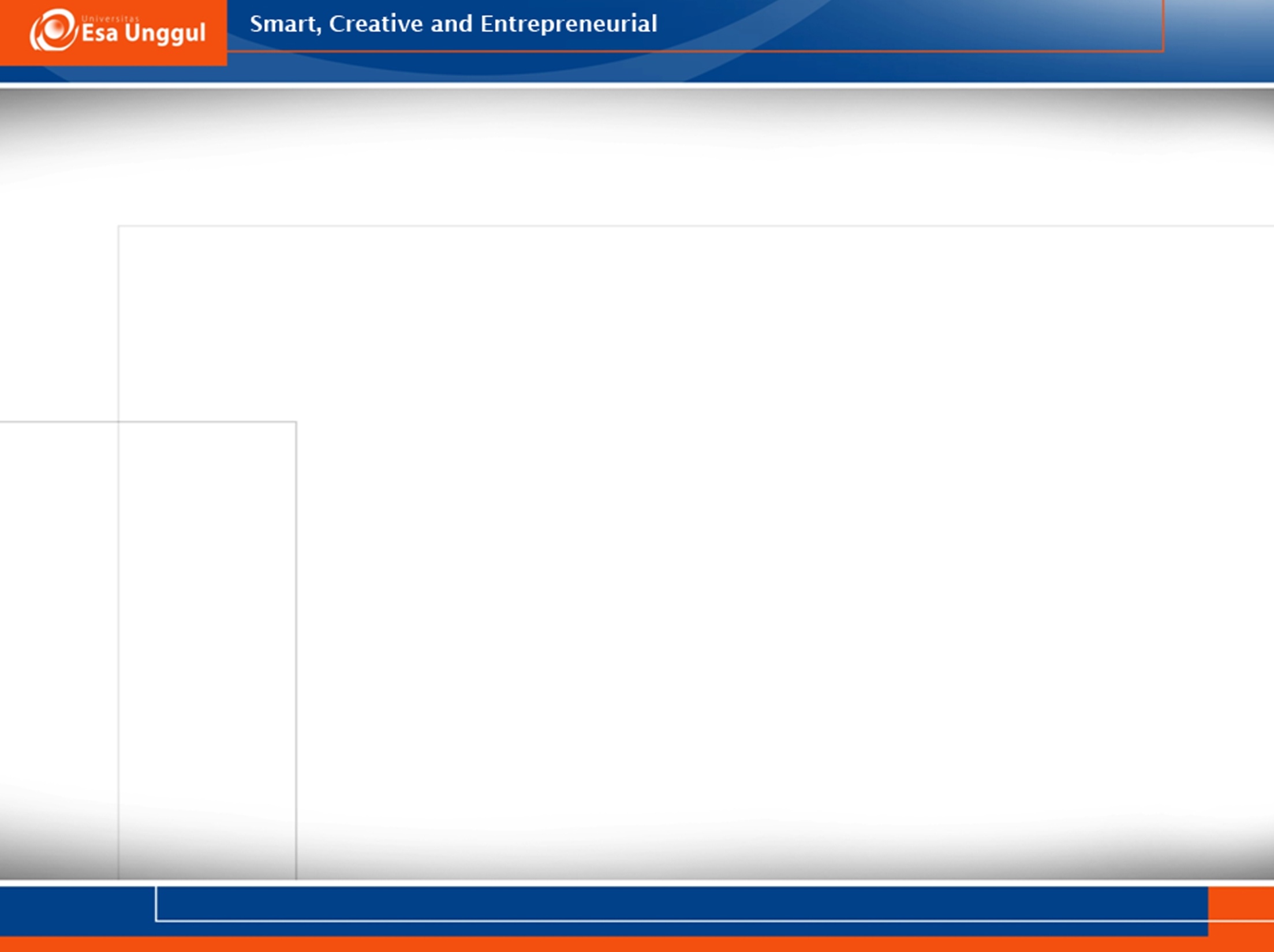 Kode etik kedokteran Indonesia menggunakan Euthanasia dalam tiga arti, yaitu : 
Berpindahnya ke alam baka dengan tenang & aman tanpa penderitaan; 
Waktu hidup akan berakhir, diringankan penderitaan si sakit dengan memberi obat penenang; 
Mengakhiri penderitaan & hidup seorang sakit dengan sengaja atas permintaan pasien sendiri atau pihak keluarga.
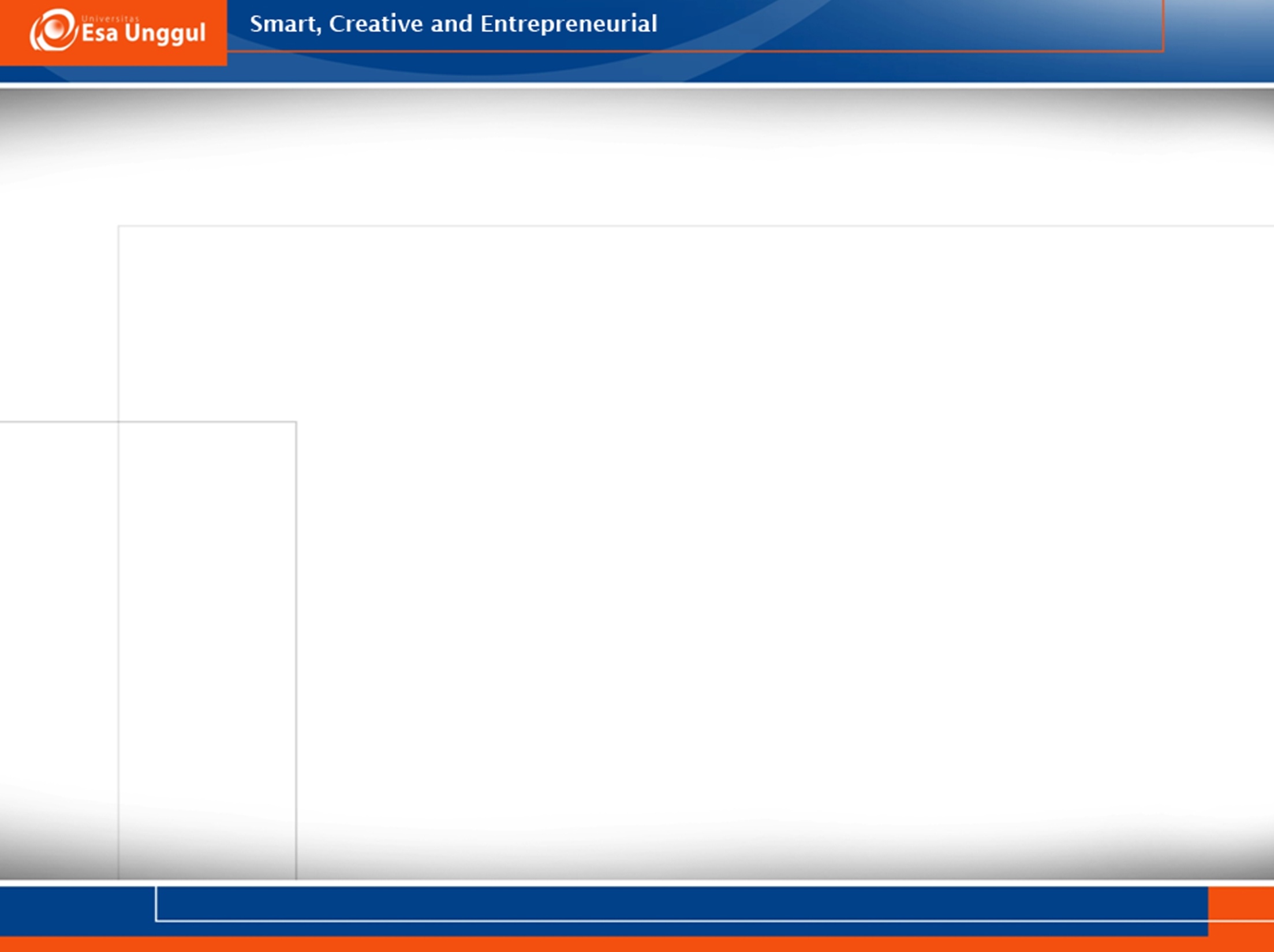 Metode Euthanasia
Menurut Franson, metode dasar euthanasia terbagi menjadi fisik dan kimia.
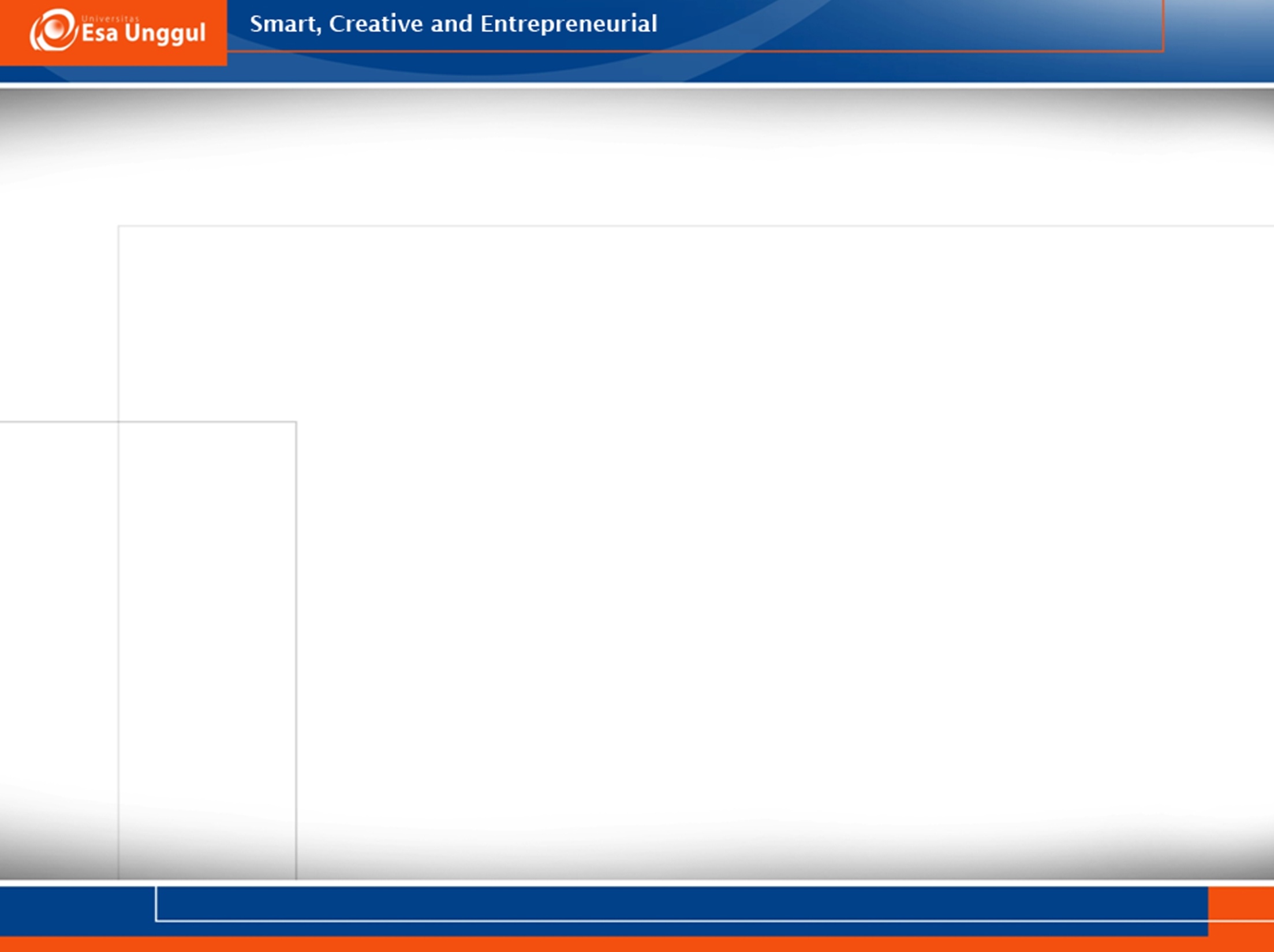 Tugas
Dilakukan pembagian kelompok 
Setiap kelompok diberikan tugas 
Mencari pustaka tentang cara-cara euthanasia
Mencari Jurnal terkait euthanasia pada hewan coba
Menganalisis penggunaan bahan untuk euthanasia, apakah sesuai dengan kode etik
Rujukan atau referensi presentasi boleh berasal dari buku, jurnal, e-book dan website
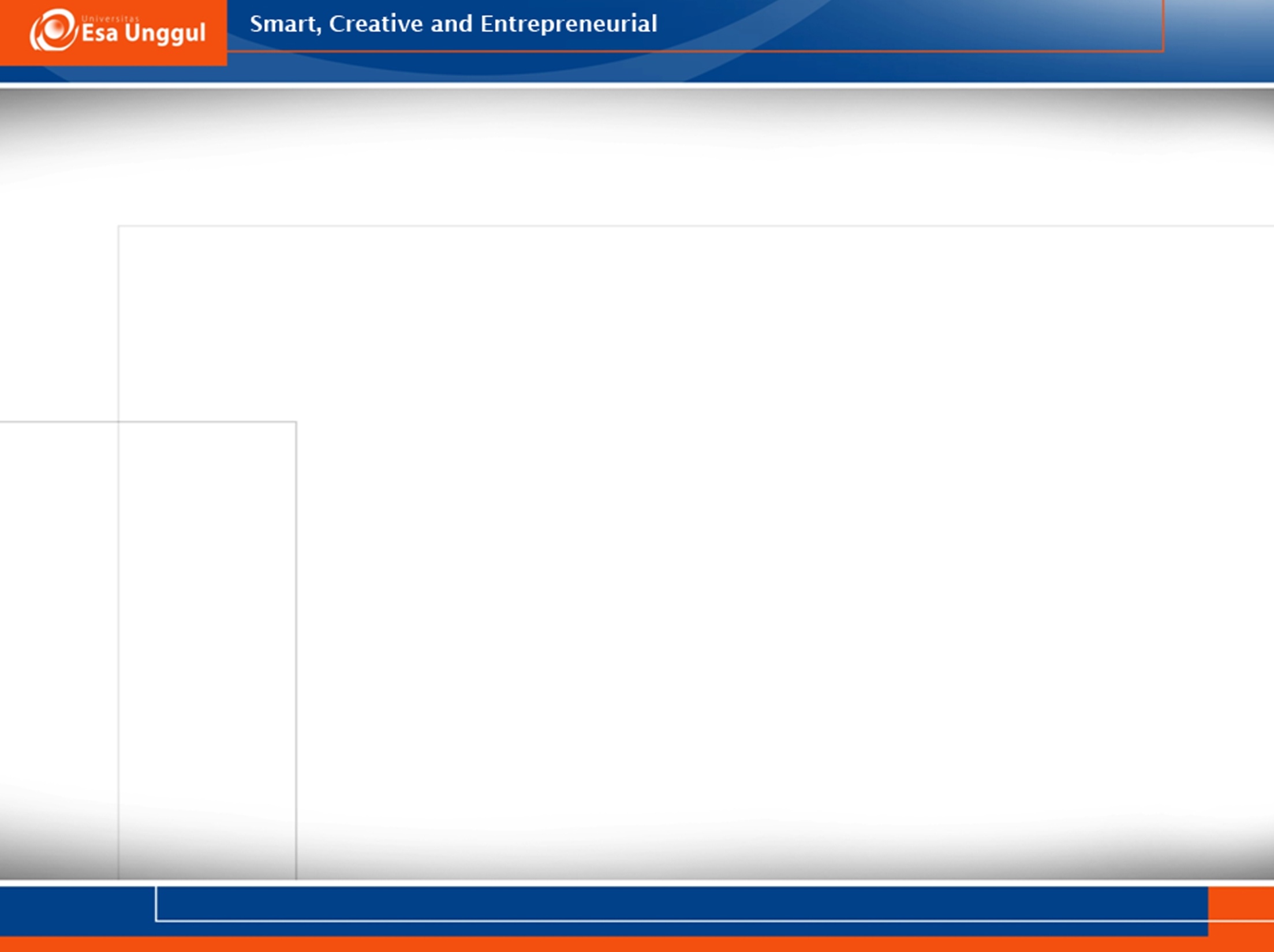 Tugas
Referensi presentasi usianya tidak boleh lebih dari 10 tahun dari saat pembuatan presentasi
Tidak boleh menggunakan referensi dari blog pribadi
Semua anggota kelompok harus aktif berpartisipasi dalam pembuatan presentasi
Dilakukan tanya jawab dan diskusi dengan teman-teman satu kelas